ANADOLU TEKNİK / ANADOLU MESLEK PROGRAMLARINDA ALANAGEÇİŞ, TERCİH VE YERLEŞTİRME
TGAŞ MESLEKİ VE TEKNİK ANADOLU LİSESİ
REHBERLİK SERVİSİ
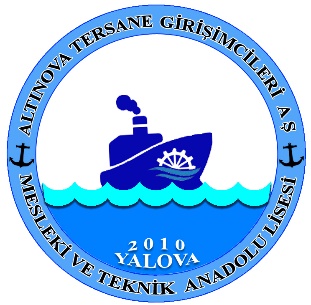 ANADOLU MESLEK PROGRAMLARINDA MESLEK ALANLARINA GEÇİŞ İŞLEMLERİ 2021
Meslek Liselerinde Alan Seçimi
Yerel yerleştirme ile kayıt yaptırmış 9. sınıf öğrencileri sene başında “alan seçimi” yapmaktadır.

Okulumuzda 2 alan bulunmaktadır.
1. Denizcilik Alanı
        2. Gemi Yapımı Alanı
Meslek Liselerinde Alan Seçimi
Anadolu Meslek Programlarında alana yerleştirme işlemleri, OBP ve tercih sıraları dikkate alınarak öncelikli olarak kendi okulu içindeki alanlara yapılacaktır.

OBP’nin eşitliği halinde sırasıyla, 8. - 7. ve 6. sınıflardaki YBP üstünlüğüne ve 8. sınıftaki özürsüz devamsızlık yapılan gün sayısının azlığına, tercih önceliğine ve öğrencinin doğum tarihine göre yaşı küçük olana bakılarak yerleştirme yapılacaktır.

BOŞ KONTENJAN KALMASI HALİNDE diğer okullardan tercih eden öğrenciler de OBP ye göre merkezi sistem ile yerleştirilecektir.
Anne ve/veya babasına ait çalışır durumda bir işyeri bulunanlar istemeleri halinde; işyerini ve mesleğini ilgili meslek kuruluşundan belgelendirmeleri şartıyla bu işyerindeki meslekle ilgili alana/dala  doğrudan kayıt edilirler. 

Alanlara yerleştirme işlemleri Bakanlık tarafından merkezi sistemle yapılmaktadır.
2021-2022 tercih işlemleri
YERLEŞTİRME İŞLEMLERİ
Tercih Başvurusunda bulunan öğrencilerin;
OBP
Tercih sıraları

dikkate alınarak öncelikli olarak kendi okulu içindeki alana yerleştirme işlemi yapılacaktır. 

Boş kontenjan kalması halinde diğer okullardan alan tercihi yapan öğrenciler de OBP’ye göre merkezi sistem ile yerleştirilecektir.
Yerleştirildiği alanı değiştirmek isteyen öğrenciler kontenjan açığı bulunması durumunda koşulları taşıdıkları alanlara 9. sınıfta 1. dönem sonuna kadar geçiş yapabilir.
Denizcilik Alanına Geçiş:
Denizcilik Alanına ön yerleştirmesi yapılan öğrenciler;
‘Gemi Adamları Sağlık Yönergesi’ ile belirlenen denizde çalışmaya engel teşkil edebilecek herhangi bir hastalığının bulunmadığı, denizcilik öğrenimine ve mesleğin yürütülmesine elverişli olduğunu belirten ‘Gemi Adamı Olur Sağlık Raporu’ nu alması ve 8 Ekim 2021 tarihine kadar okul idaresine teslim etmesi gerekir.
Merkezi sistem ile Denizcilik Alanına ön yerleştirmesi yapıldığı halde;
Gemi adamı olur sağlık raporu alamayan,
Süresi içinde teslim etmeyen
öğrenciler okulun bağlı bulunduğu ‘İlçe Öğrenci Yerleştirme ve Nakil Komisyonu’nca OBP’ sine uygun başka bir alana yerleştirilir.